Cryogenic System
ESS System Acceptance Review SAR4  
4th February 2025
PRESENTED BY Philipp Arnold / Henry Przybilski
2025-01-31
Agenda
2025-01-31
PRESENTATION TITLE/FOOTER
2
1
Scope description and status
Cryomodules and Distribution System
Cryogenics for the Super Conducting Linac in a nutshell
Target
Super Conducting Linac
Normal Conducting Linac
ISrc
LEBT
RFQ
MEBT
DTL(5)
Spoke(13)
MBL(9)
HBL(21)
HEBT
Dump
Valve boxes
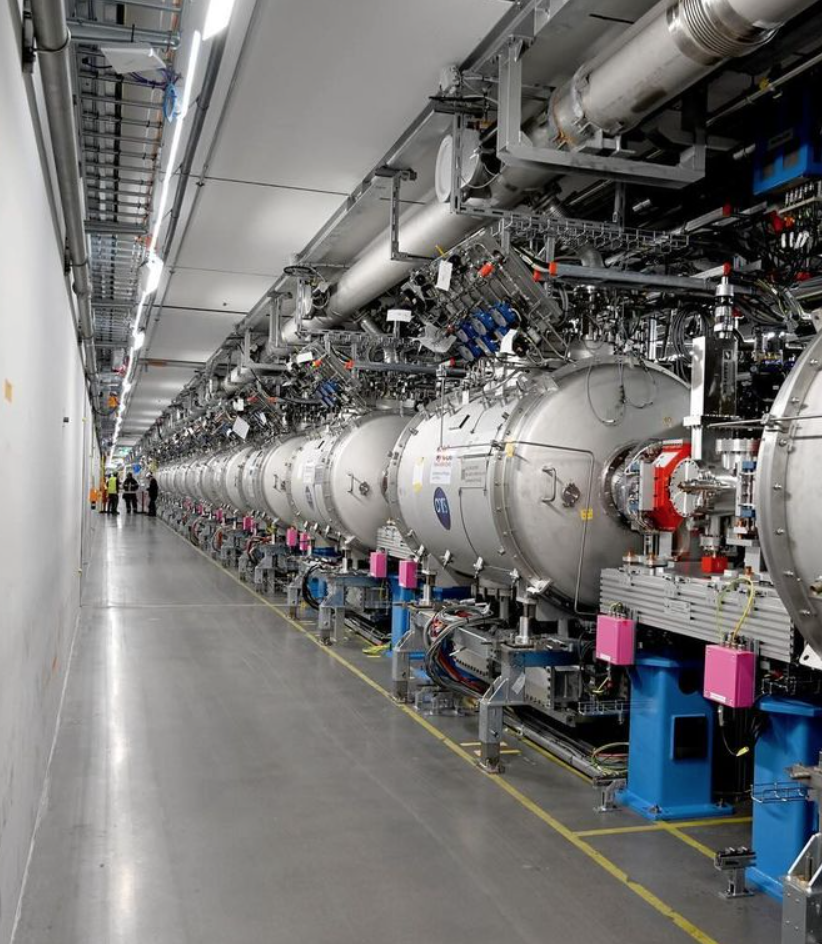 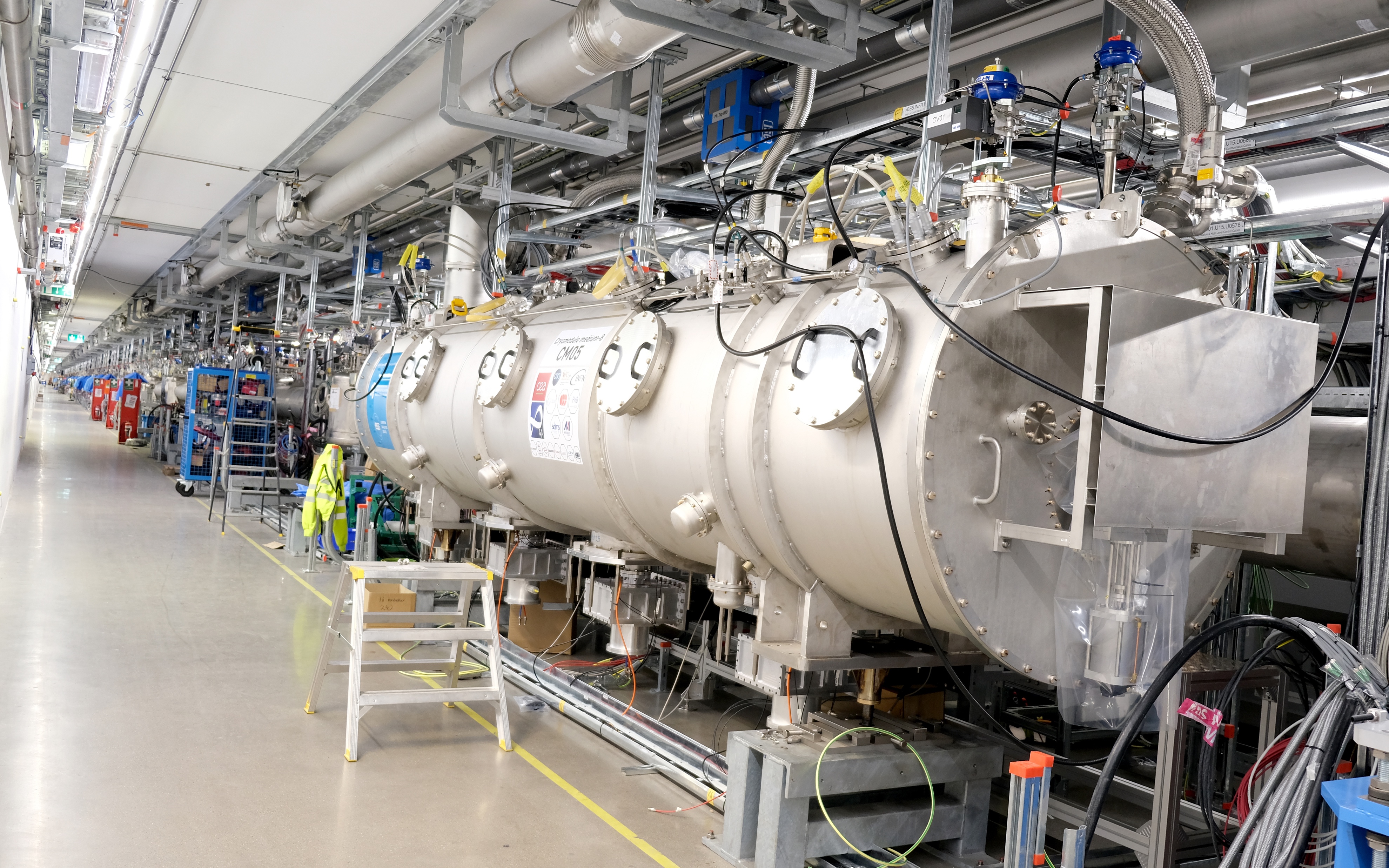 ACCP
CBX
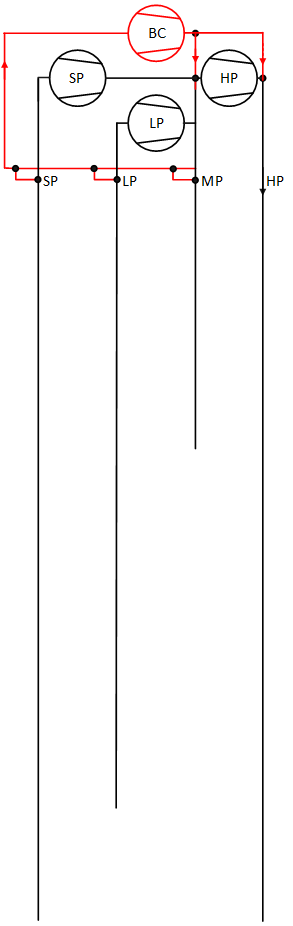 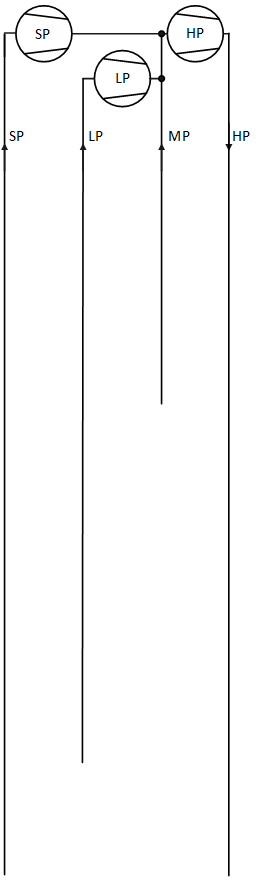 Accelerator
CryoPlant
ACCP
WCS
4
Accelerator Cryoplant
…and auxiliary systems
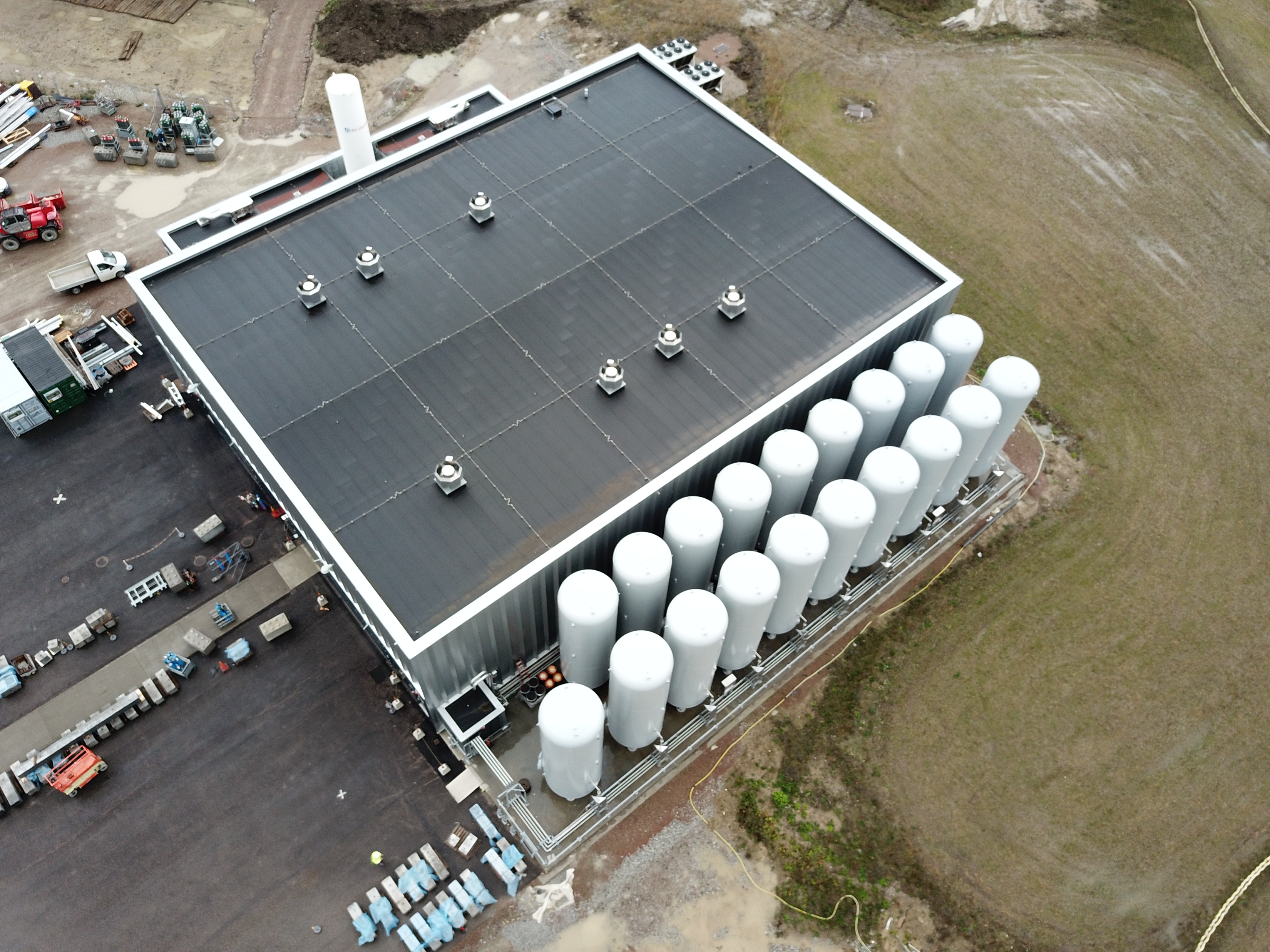 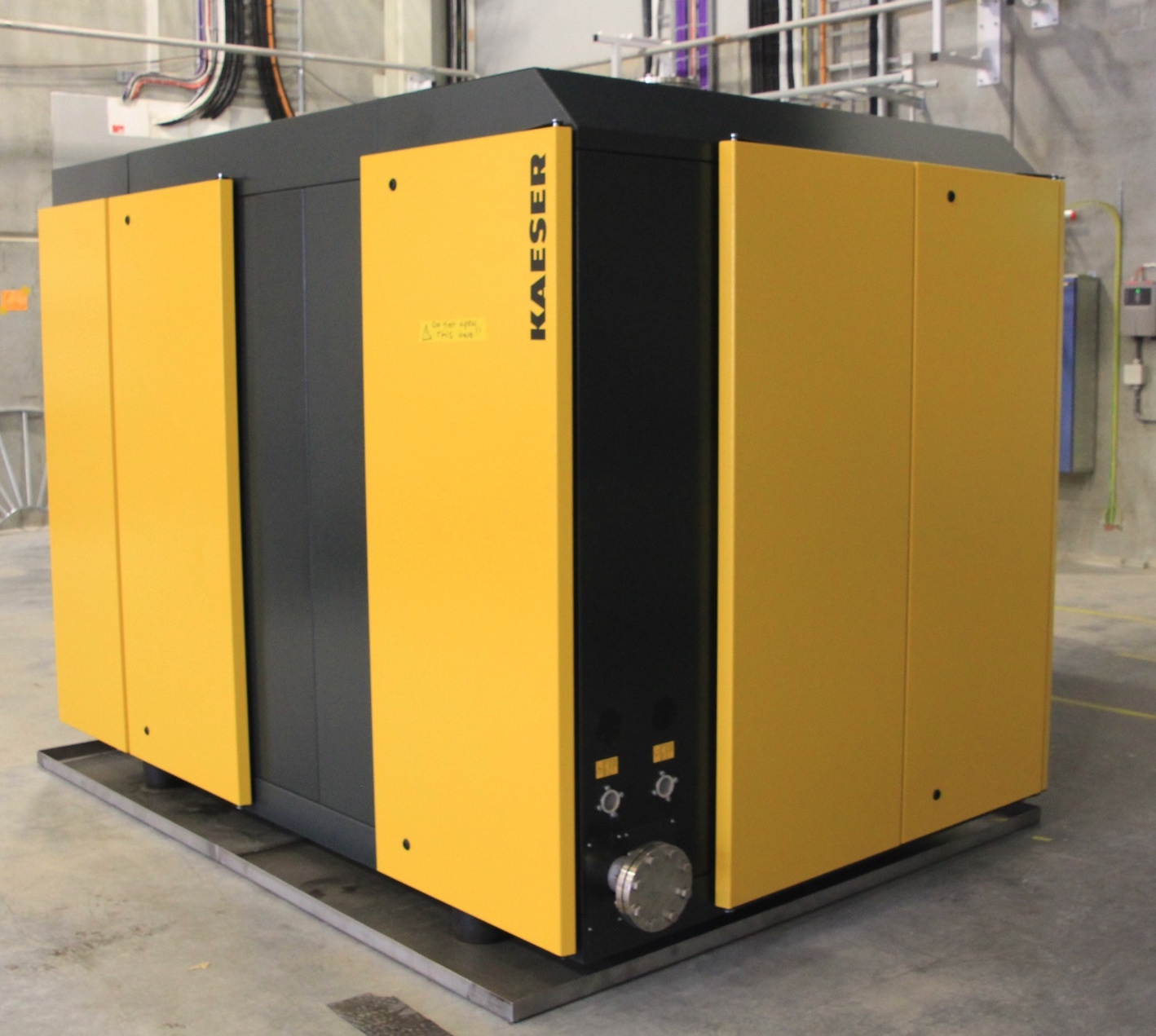 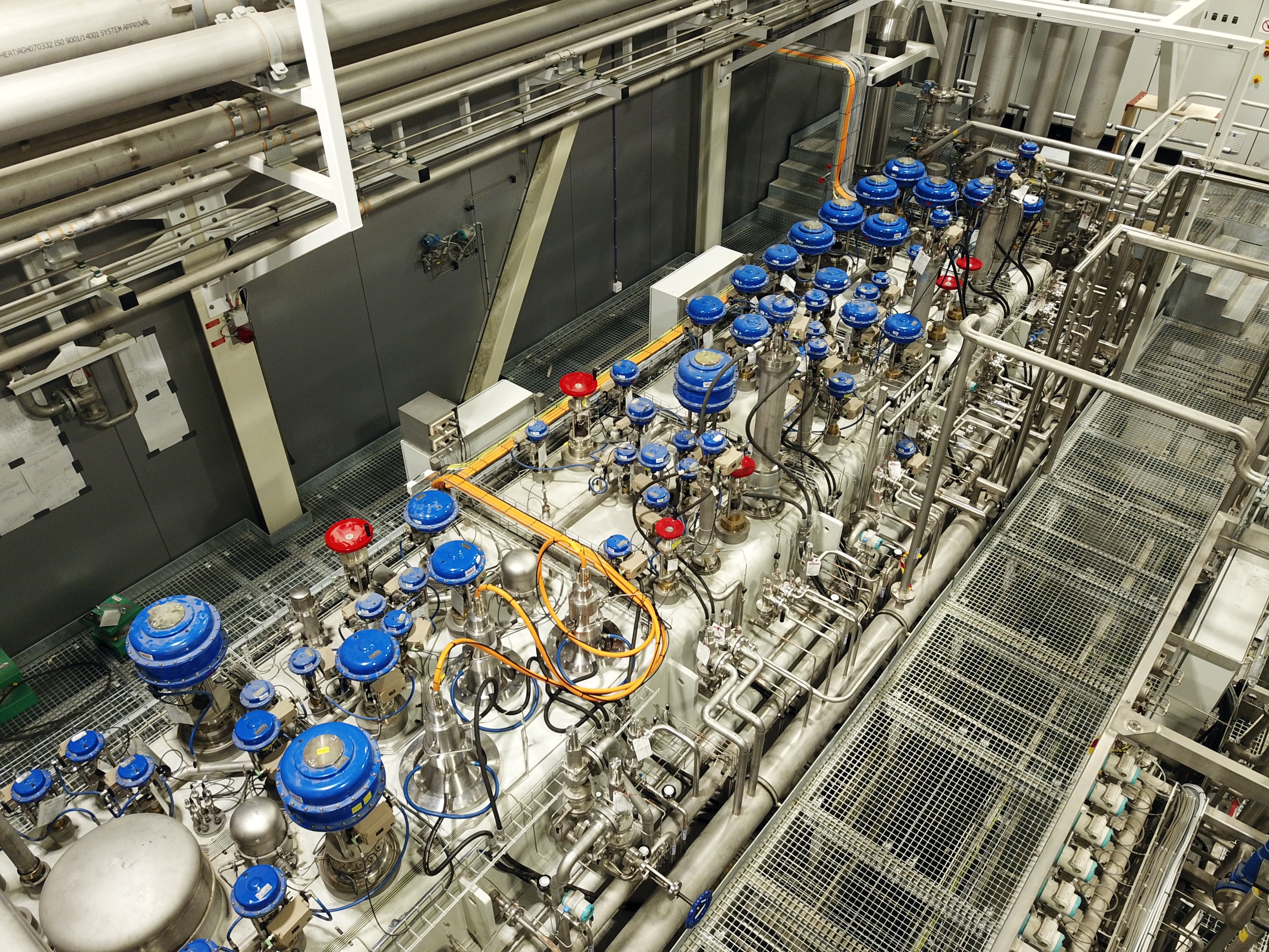 ACCP
CBX
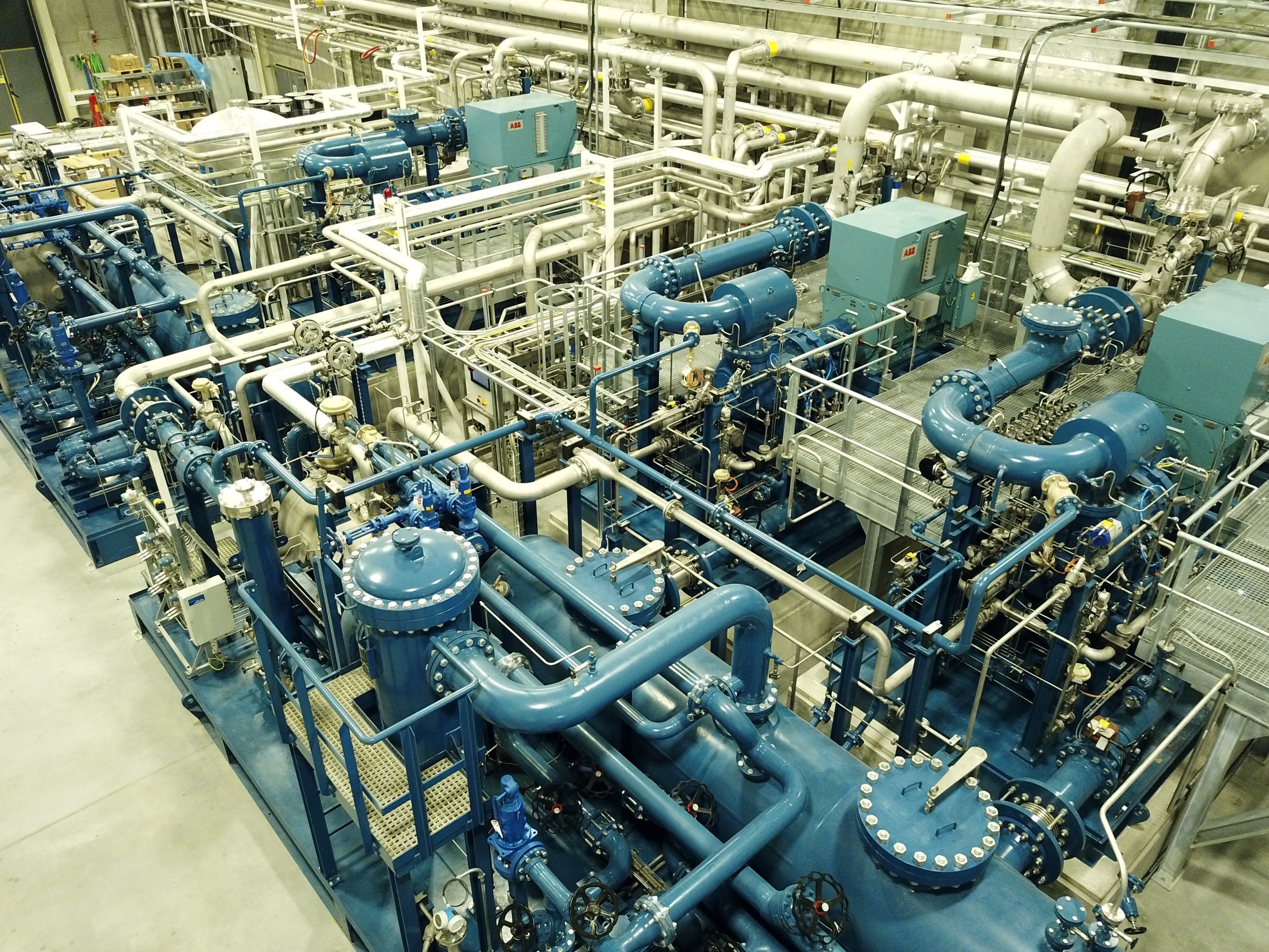 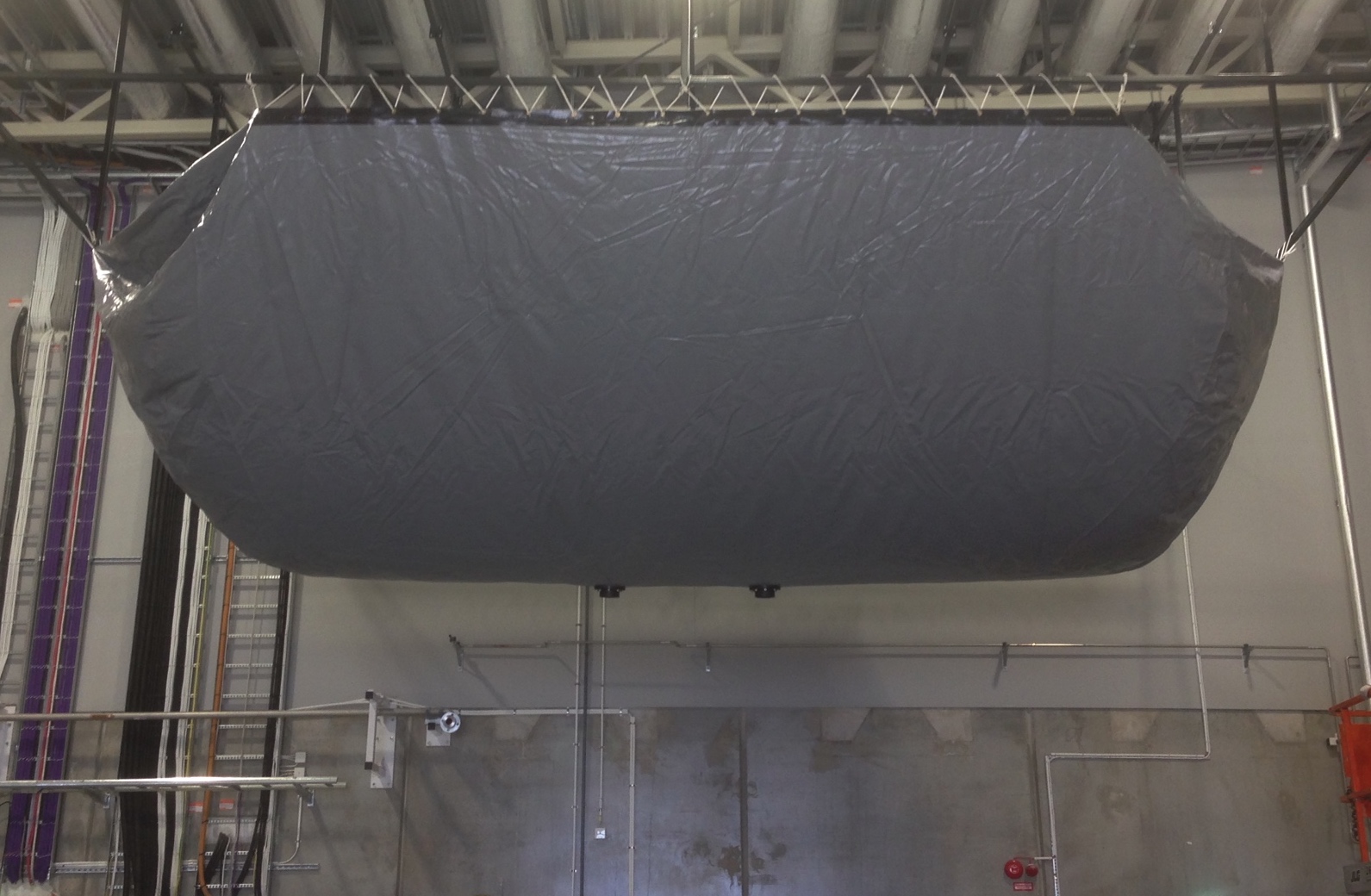 5
ACCP
WCS
TICP
WCS
Rec
Sys
2025-01-31
PRESENTATION TITLE/FOOTER
5
2
Documentation, CIDLs and CRs
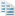 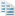 Documentation, CIDLs, CRs
ACCP/CDS docu complete, all CIDLs, 1 CR for CMs closed
Main documentation of ACCP and CDS





CIDLs for ACCP and CDS in CHESS as verified
CIDLs for CM (see SCL cavities talk – Cecilia Maiano)
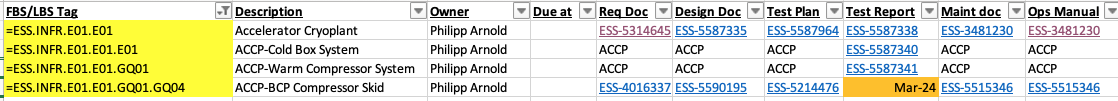 ✅
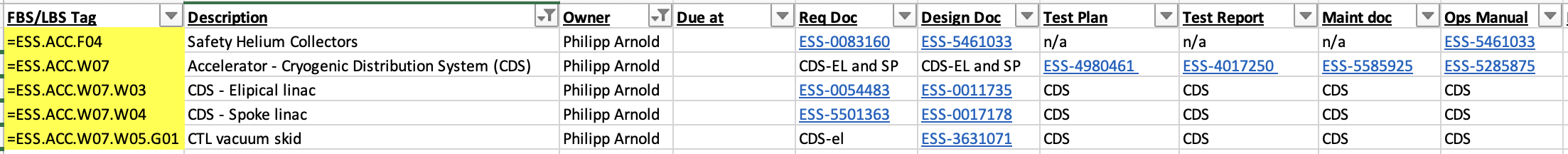 ✅
✅
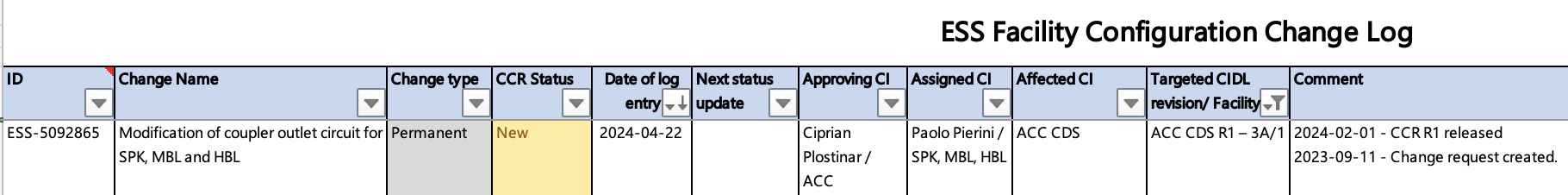 ✅
2025-01-31
7
3
NCRs and other known issues
NCRs and other known issues
…being worked on, no show stoppers at the moment
No open NCR for ACCP and CDS, they are all closed now.
No open NCR for CM. NCR raised during SAT and installation are closed.
Some issues on Cryo that need work
 BCP testing as HP compressor  test planned in week 7/2025
 BCP and HP compressors cannot seamlessly be swapped  improvement project planned until summer 2025 
 BCP cannot yet operate as SP compressor  piping changes in summer break
 Cold compressor full spare cartridges and upgrade to AMB outstanding
 operational issues (CC inlet filter, 80K adsorber regeneration, etc)
 several issues on Cryo controls, for instance
No redundant PSUs in CDS/CM cabinets
No redundant level controllers
ACCP controls running on a legacy system with hardware approaching its end of life
Glitches in the Controls Network for remote monitoring and Alarms handling
2025-01-31
PRESENTATION TITLE/FOOTER
9
4
Applicable codes and compliance
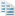 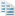 Safety of cryogenic systems operations
Cryogenics safety and particular focus on pressurised equipment
SCL commissioning risk assessment ESS-5493839 (for OHS)
Risk assessment for pressurisation of Cryo ACCP, TMCP, TICP according AFS 2017:3 ESS-4973360 (for QC)
Risk assessment for pressurised systems according to AFS 2017:3 for CDS and CMs ESS-5003254 (for QC)
Area Hazard Analysis of cryo buildings (HCB, CXH, CTLG) ESS-0104828
Task risk assessment cryogenics operations ESS-3153113
Summary of Safety Helium Collector ESS-5461033
Summary and sizing of the Linac CDS pressure safety devices ESS-0101321
  Elliptical cryomodule Safety relief device sizing ESS-0051459 (signed - December 2015)
  Cryogenic Safety Review (8 June 2016) for spoke safety device design
2025-01-31
11
Applicable codes and compliance
And how this effects our operation and maintenance
- Cryogenics Electrical Cabinets maintenance manual ESS-5585959 according to template ESS-3585736 following 
Swedish Electrical Safety Act (SFS 2016:732) 
ELSÄK-FS 2022:3 
ELSÄK-FS 2022:1 

CDS / CMs pressurised equipment maintenance manual ESS-5585925 follows
Operation and control of pressurised equipment AFS 2023:11
ESS rules for principles for in-service inspection ESS-0053218
ESS procedure for performing in-service inspection ESS-3218570
All cryo pressurised equipment is registered in EAM
2025-01-31
PRESENTATION TITLE/FOOTER
12
5
Tests pre and post beam
Continuous activities
Validation tests performed prior to cooldown
Monitoring of system health at all time
CM cryogenics performance
Heat load measurements at different time (periodically)
Optimisation of control system parameters (continuous task)
Integral monitoring (across discipline, for instance vacuum levels)
6
Start-up checklist
MCR docs and communication
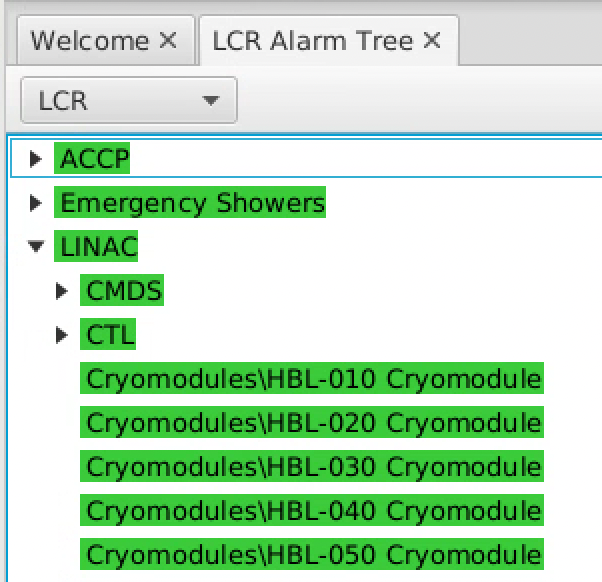 Check list, docs, olog entries…
CDS and Cryomodules
ESS documents
Checklist for both CDS and CMs (https://confluence.ess.eu/display/AO/2024+Beam+Commissioning+up+to+BeamDump+%3A%3A%3A+Pre-Start+Checklists)
Cryo aspect – LCR alarms (cryo plant + CMs) off hours hand over
Test reports (ICS, SRF)
Controls reports in CHESS
WtrC reports in CHESS
Daily communication with MCR (olog entries with instructions)
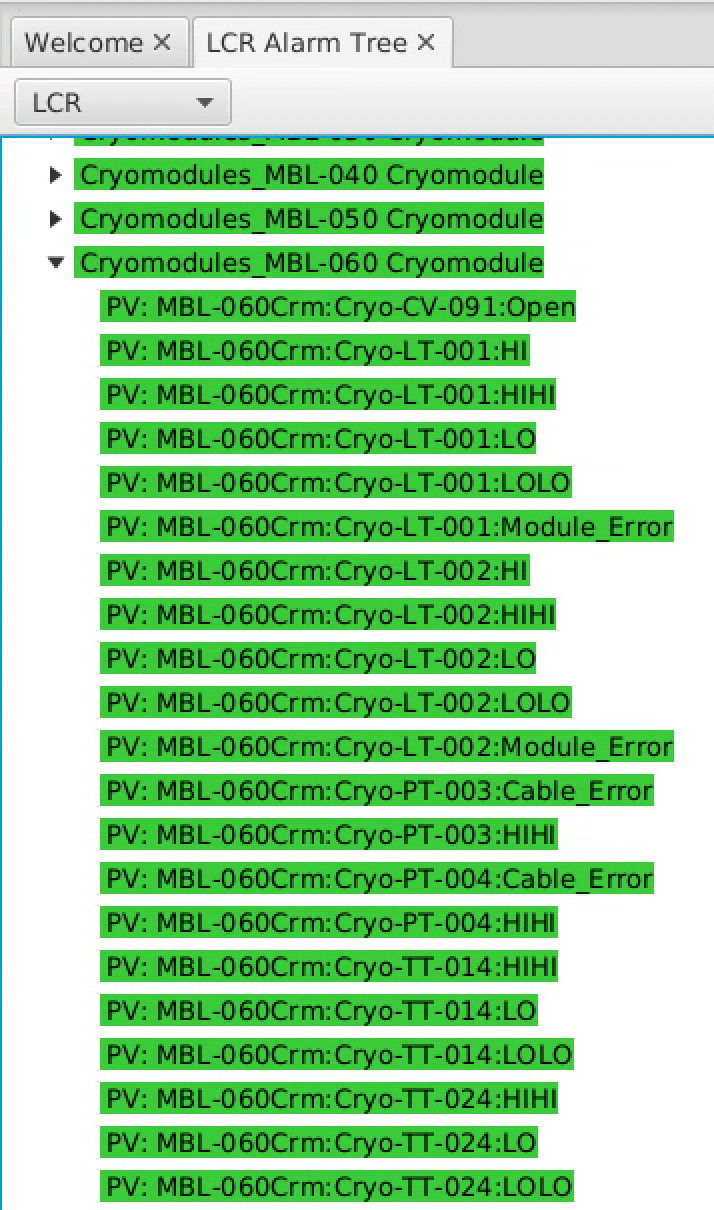 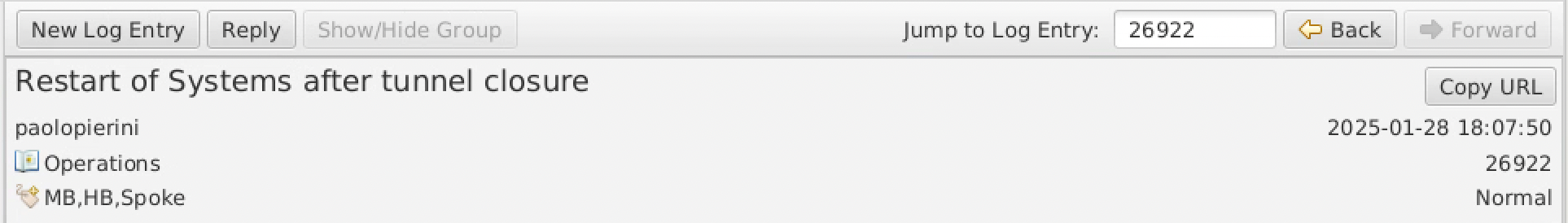 7
Earlier recommendations
Earlier recommendations
First time SAR for Cryo
Last review was the Cold coupler conditioning review (CCCR) before cooling down the SCL
 Only remaining not yet solved recommendation is a burst disc exchange procedure
 Recommendations for CDS IRR and TRR all closed
 Earlier recommendations not relevant anymore as systems are in ”as validated” state and fully functional
2025-01-31
PRESENTATION TITLE/FOOTER
18
Finish presentation